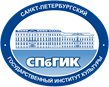 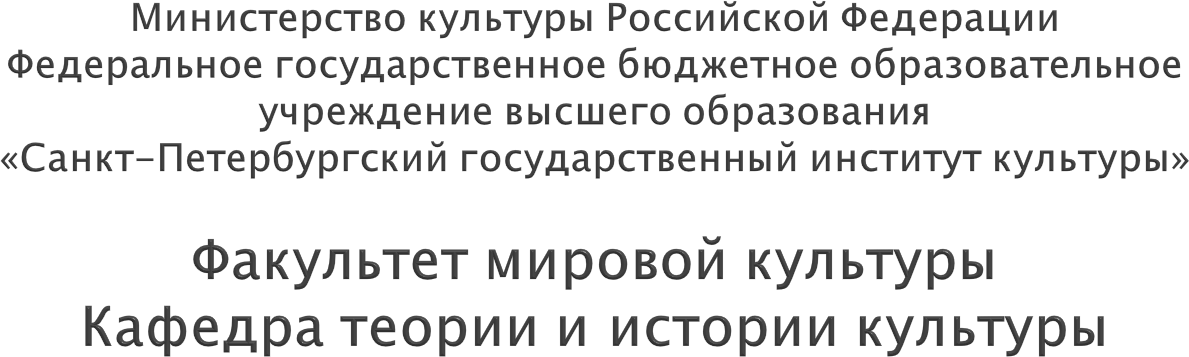 Направление бакалавриата 51.03.01 «Культурология»
профиль
«Культуры стран и регионов мира»
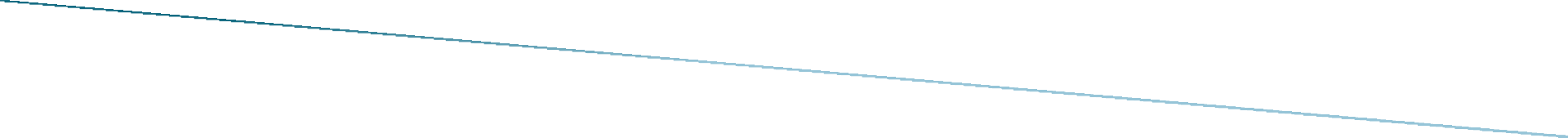 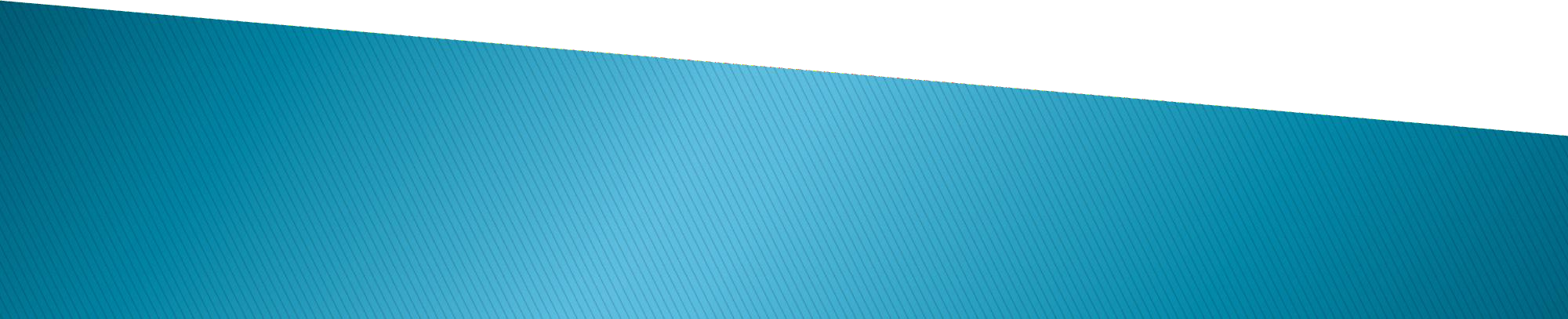 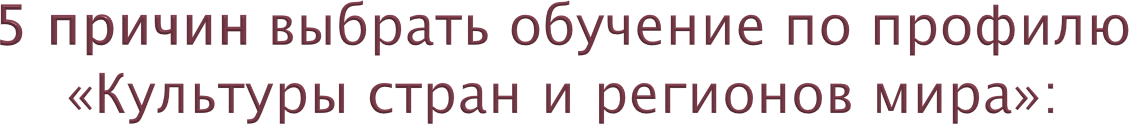 1. В программу включены как фундаментальные  гуманитарные предметы и дисциплины – теория и история  культуры, семиотика, культура повседневности, визуальная культура, история и  культура стран и регионов мира, так и прикладные –  проектная деятельность в сфере культуры, прикладная  культурология, PR в сфере культуры.
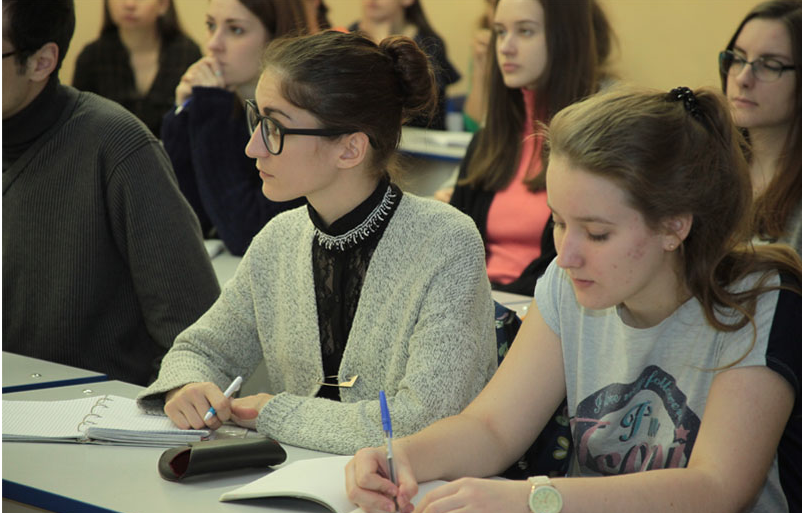 Студенты принимают активное участие	в научных конференциях, межвузовском сотрудничестве, в организации культурных проектов.
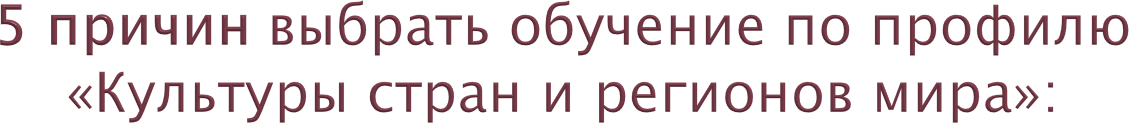 2. Занятия проходят не только в исторических  интерьерах главного корпуса СПбГИК, но и в  Государственном Эрмитаже, Русском музее,  Музее истории религии, в выставочных залах  и галереях города Санкт-Петербурга
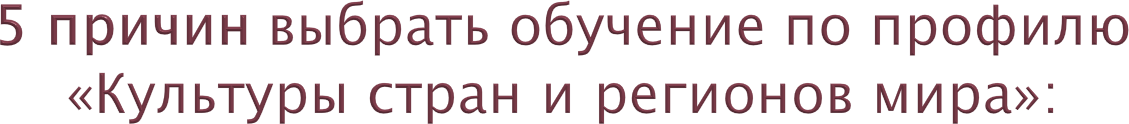 3. Студенты проходят практику в государственных и коммерческих учреждениях  культуры: Государственном Русском музее,  Институте восточных рукописей РАН, АРТ Центре «Пушкинская 10», Музее-институте семьи  Рерихов.
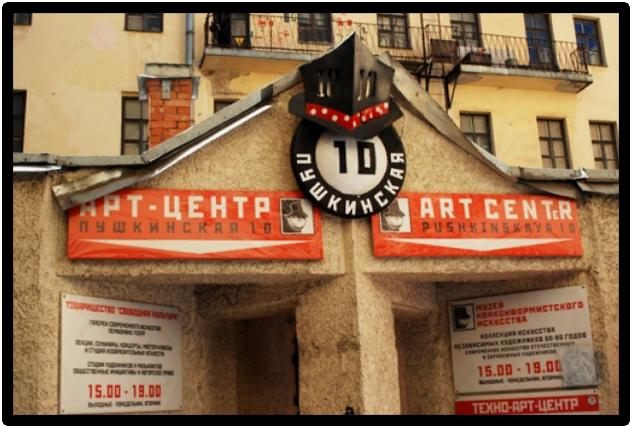 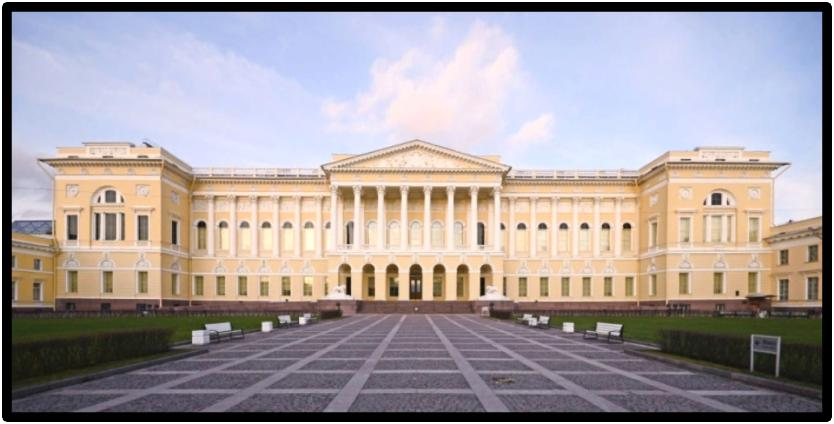 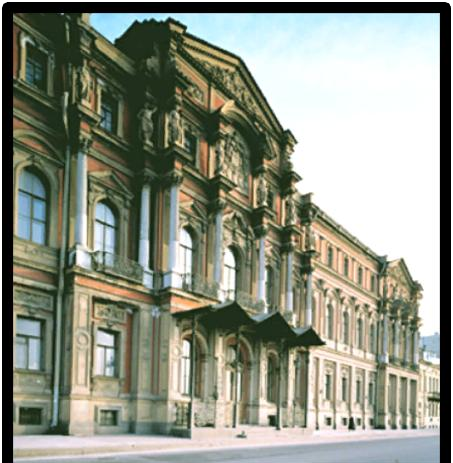 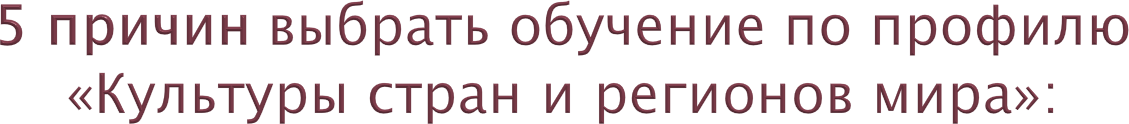 4. Сбалансированная комплексная программа по изучению культуры стран различных регионов - Востока (Китай, Япония, Юго-Восточная Азия), Запада (США, Европа), центра Евразии (Россия)
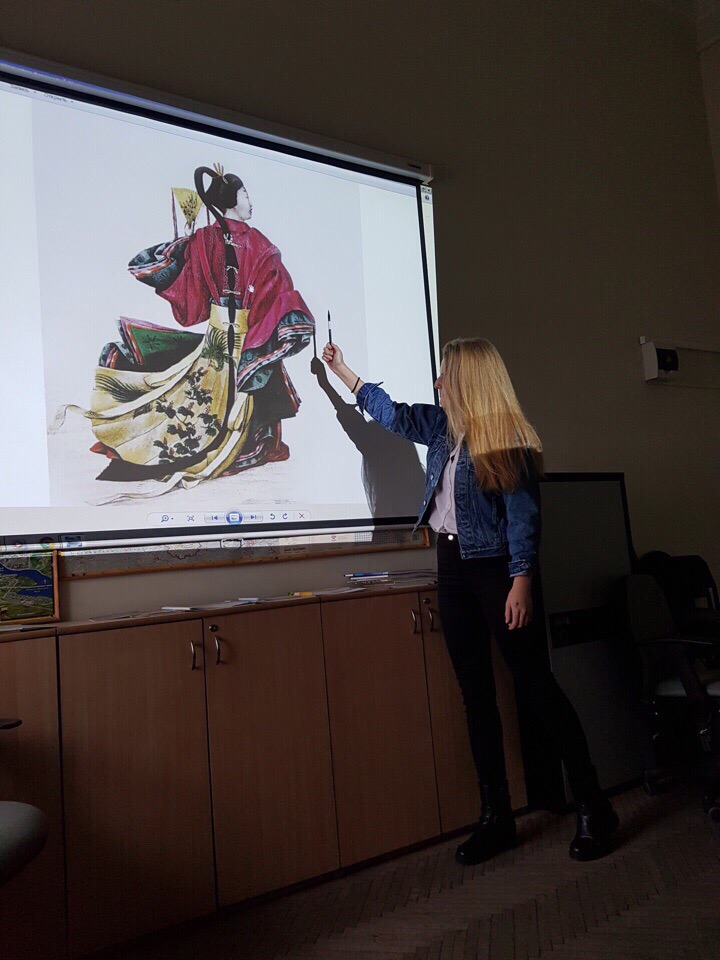 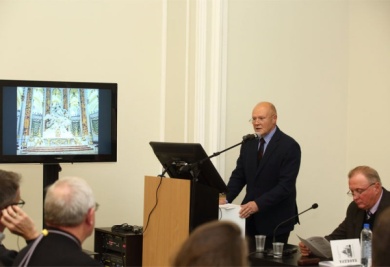 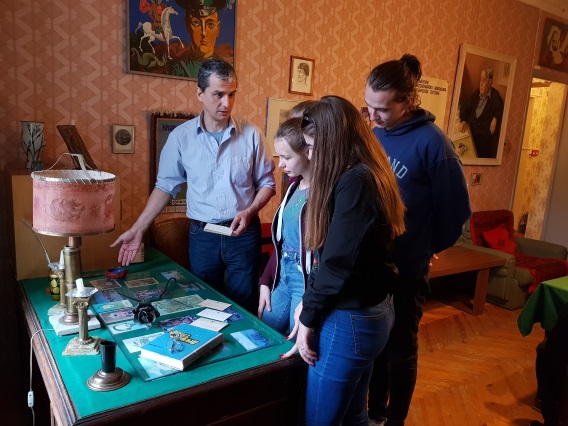 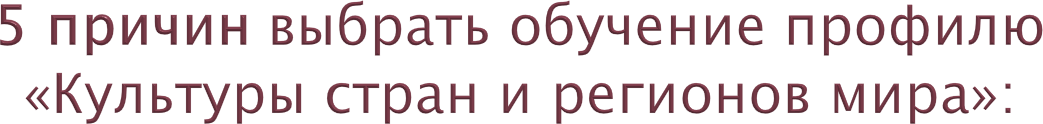 5. Трудоустройство в:

учреждениях культуры и искусства
(государственные и муниципальные органы
власти, фонды, музеи, художественные галереи,
культурные центры)
негосударственных организациях в сфере  культуры (региональных и международных  проектах в сфере культуры, креативных
пространствах, частных институтах и фондах)
средствах массовой информации
Изучаемые дисциплины
В 2021 году на профиле
«Культуры стран и регионов мира»:
предусмотрены
8 бюджетных мест
Вступительные испытания (ЕГЭ):

Обществознание
Русский язык
История
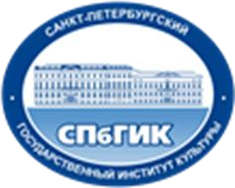 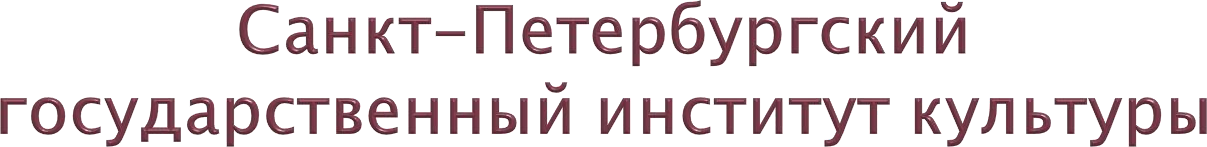 Культура имеет значение!
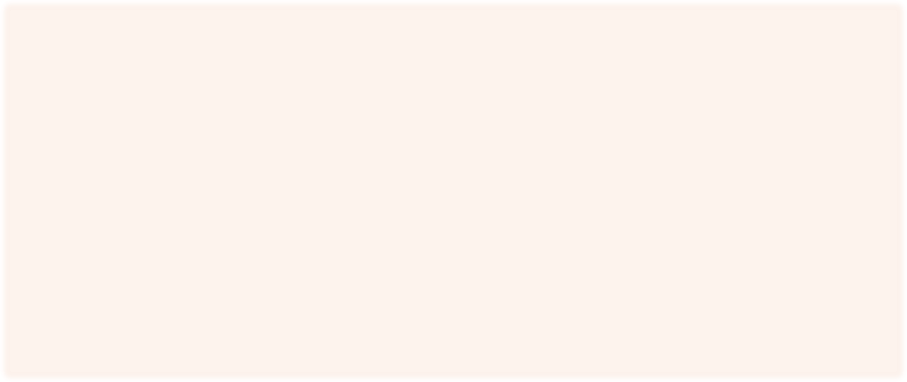 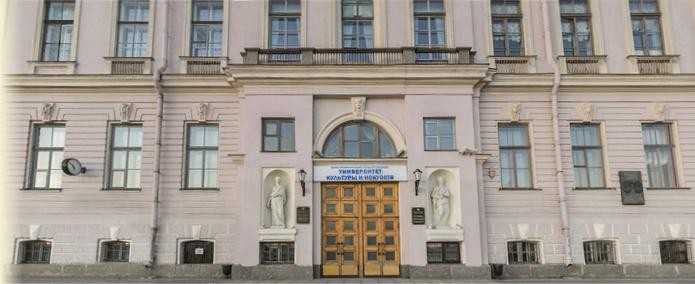 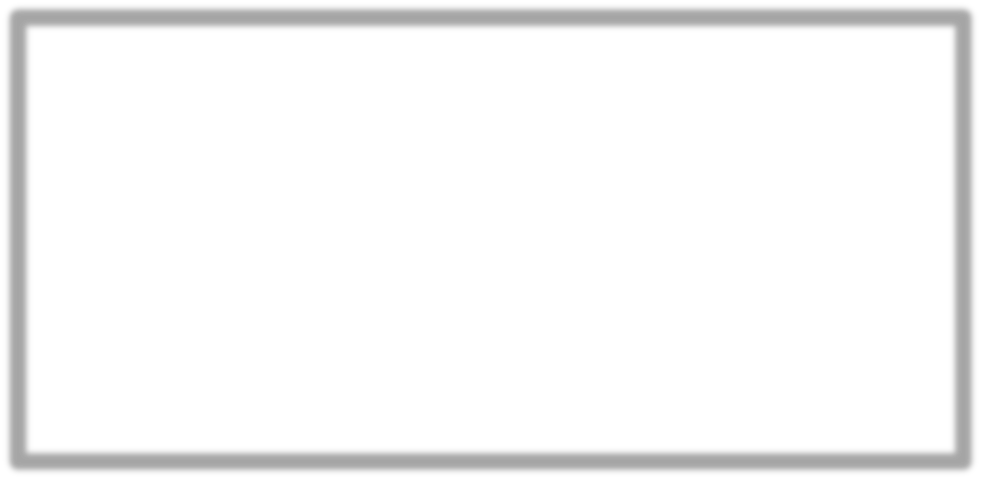 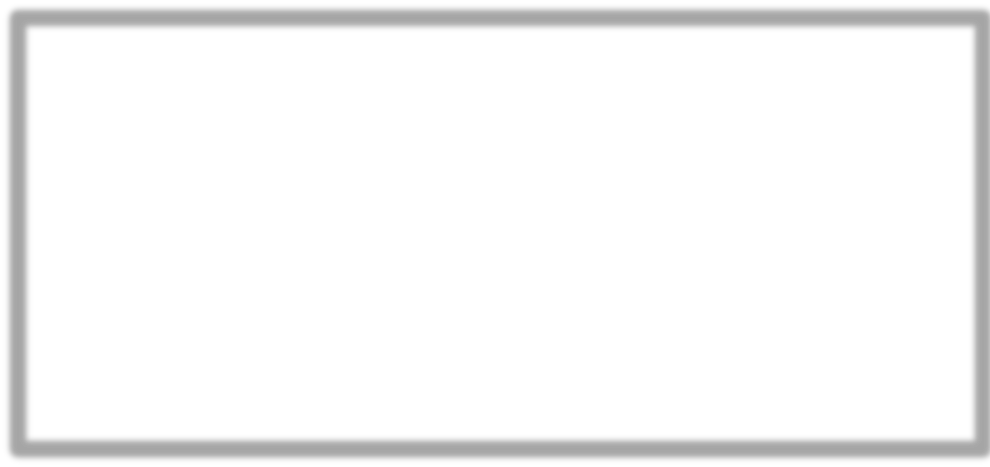 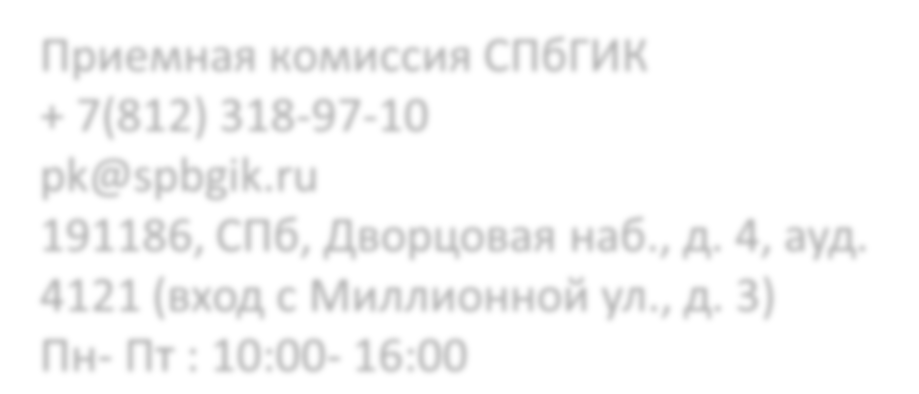 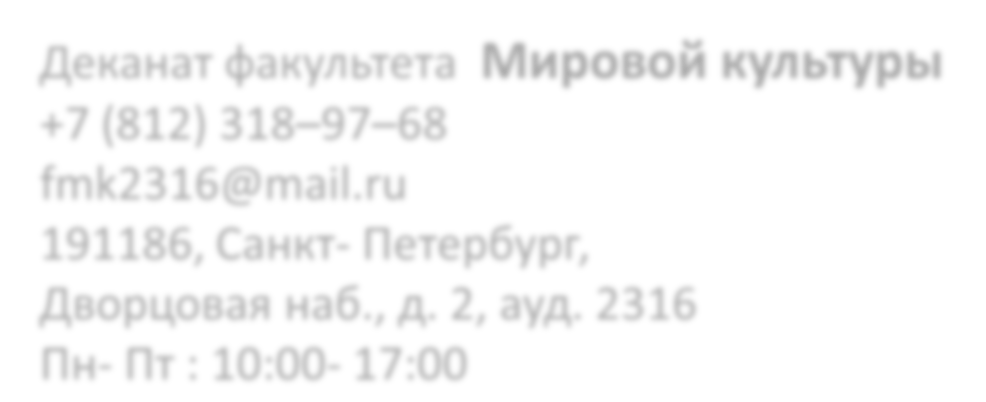 Приемная комиссия СПбГИК
+ 7(812) 318-97-10
pk@spbgik.ru
191186, СПб, Дворцовая наб., д. 4, ауд.
4121 (вход с Миллионной ул., д. 3)
Пн- Пт : 10:00- 16:00
Деканат факультета Мировой культуры
+7 (812) 318–97–68
fmk@webmail.spbgik.ru
191186, Санкт- Петербург,
Дворцовая наб., д. 2, ауд. 2316
Пн- Пт : 10:00- 17:00